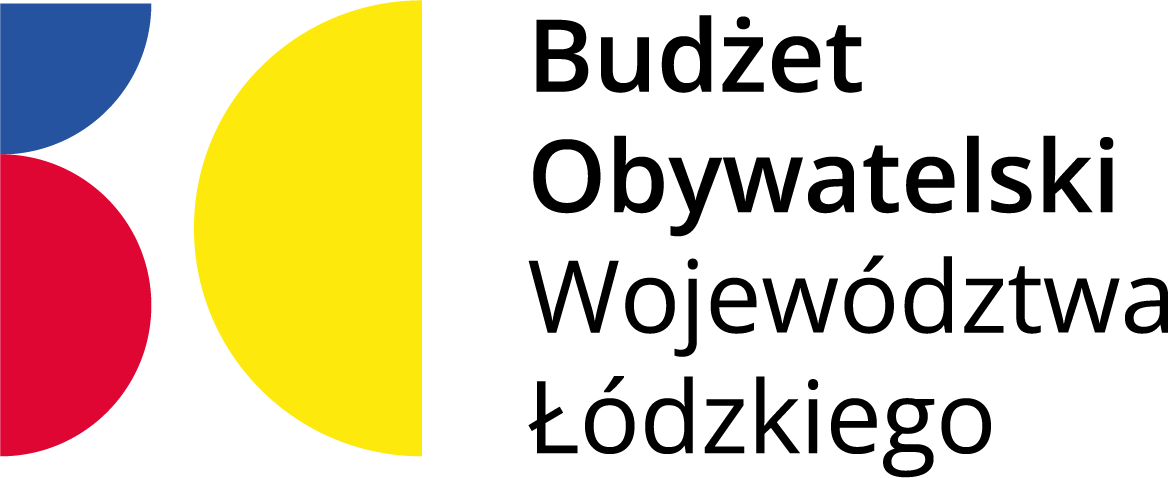 Tutaj wpisz swój tytuł!
Krótki opis plakatu
i takie tam.
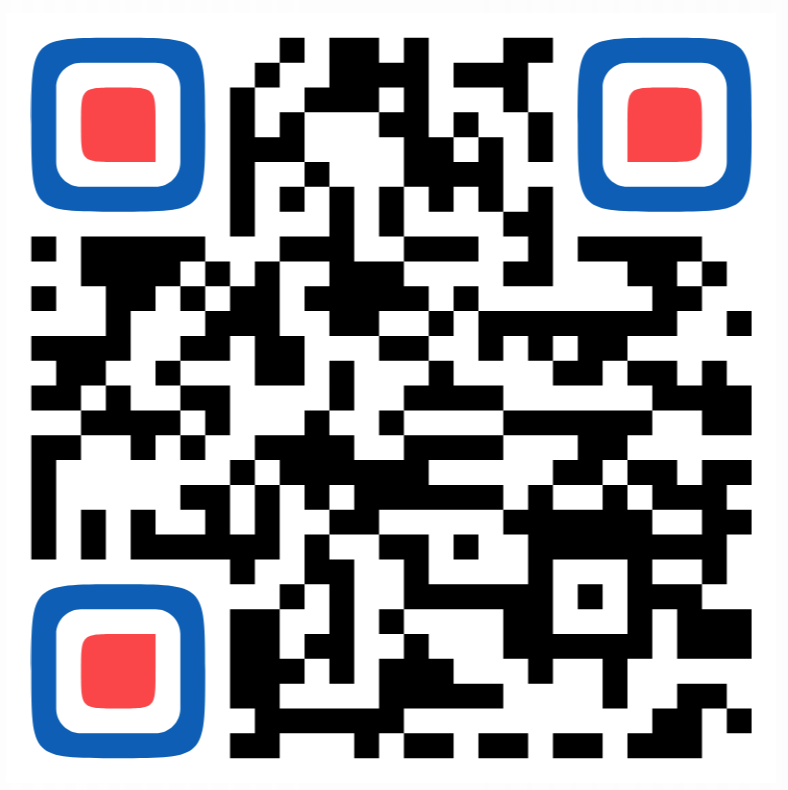 Bo.lodzkie.pl
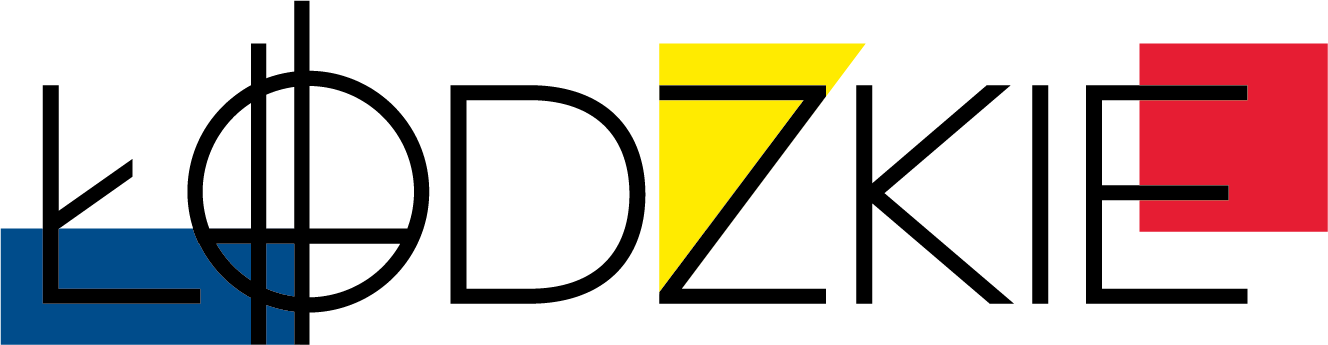